TRANSPARENCIA PRESUPUESTARIA YRENDICIÓN DE CUENTAS
Qué estamos haciendo
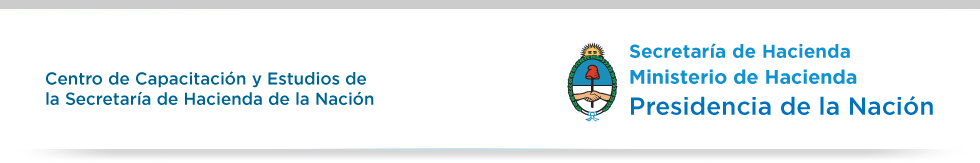 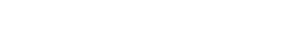 [Speaker Notes: jorna]
Argentina y GIFT
Conocimos GIFT en octubre 2017, miembros desde febrero 2018
2
La tecnología como vehículo facilitador
La tecnología ofrece mecanismos para facilitar la comunicación con la sociedad, permite
	publicar y transparentar la ejecución presupuestaria en forma diaria
	presentarla de manera sencilla e intuitiva
	ofrecer mecanismos de visualizaciones atractivas, búsquedas en lenguaje natural que fomentan interés  y participación
	apertura de datos públicos, libres de utilizar, reutilizar, y redistribuir, como vehículo para fomentar la participación
	compartir contenido e interactuar con la comunidad
	medir el alcance e impacto
3
[Speaker Notes: https://www.casarosada.gob.ar/objetivosdegobierno/]
IMPACTO
Visitas - Notas de prensa - Redes Sociales - Informes ONG
4
Impacto
Que hicimos?
	Participación en planes de Gobierno Abierto
	Convocar a las organizaciones de la sociedad civil
	Relaciones con la prensa, ponerse a disposición para 	contestar preguntas
	Brindar certeza que la información es oportuna, completa y 	veraz
	Presencia institucional
	Recoger las necesidades y trabajar con ellas (Ej. análisis 	transversal de presupuesto orientado a género)
5
[Speaker Notes: https://www.casarosada.gob.ar/objetivosdegobierno/]
Próximos pasos
6
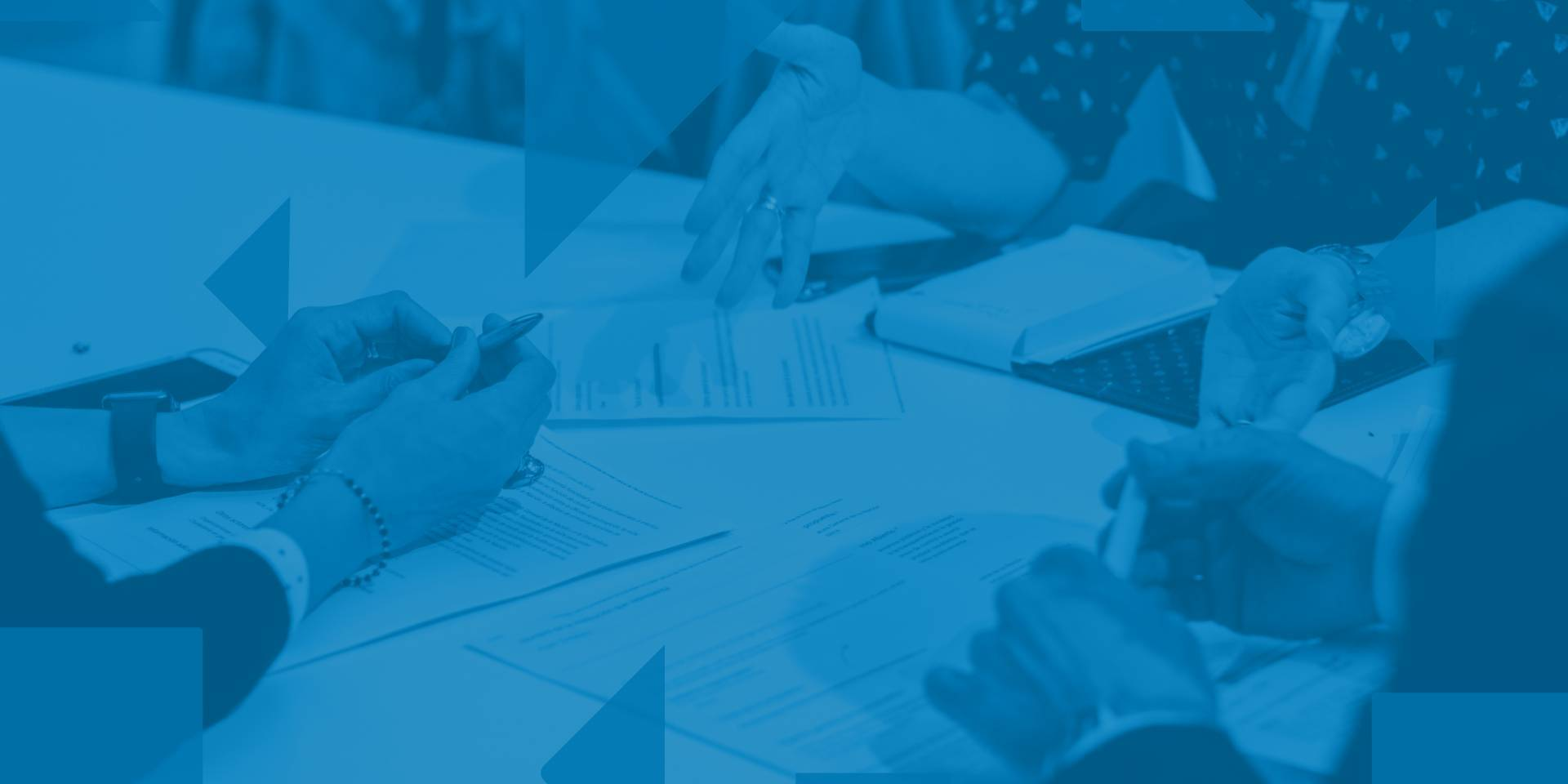 PRÓXIMOS PASOS
GENERACION DE CAPACIDADES
Mi factura por favor 2018
Tutoriales presupuesto abierto
Talleres con Universidades
Actividades de difusión y prensa
DATOS ABIERTOS
Clasificadores Presupuestarios
Mapeo Jurisdiccional
7
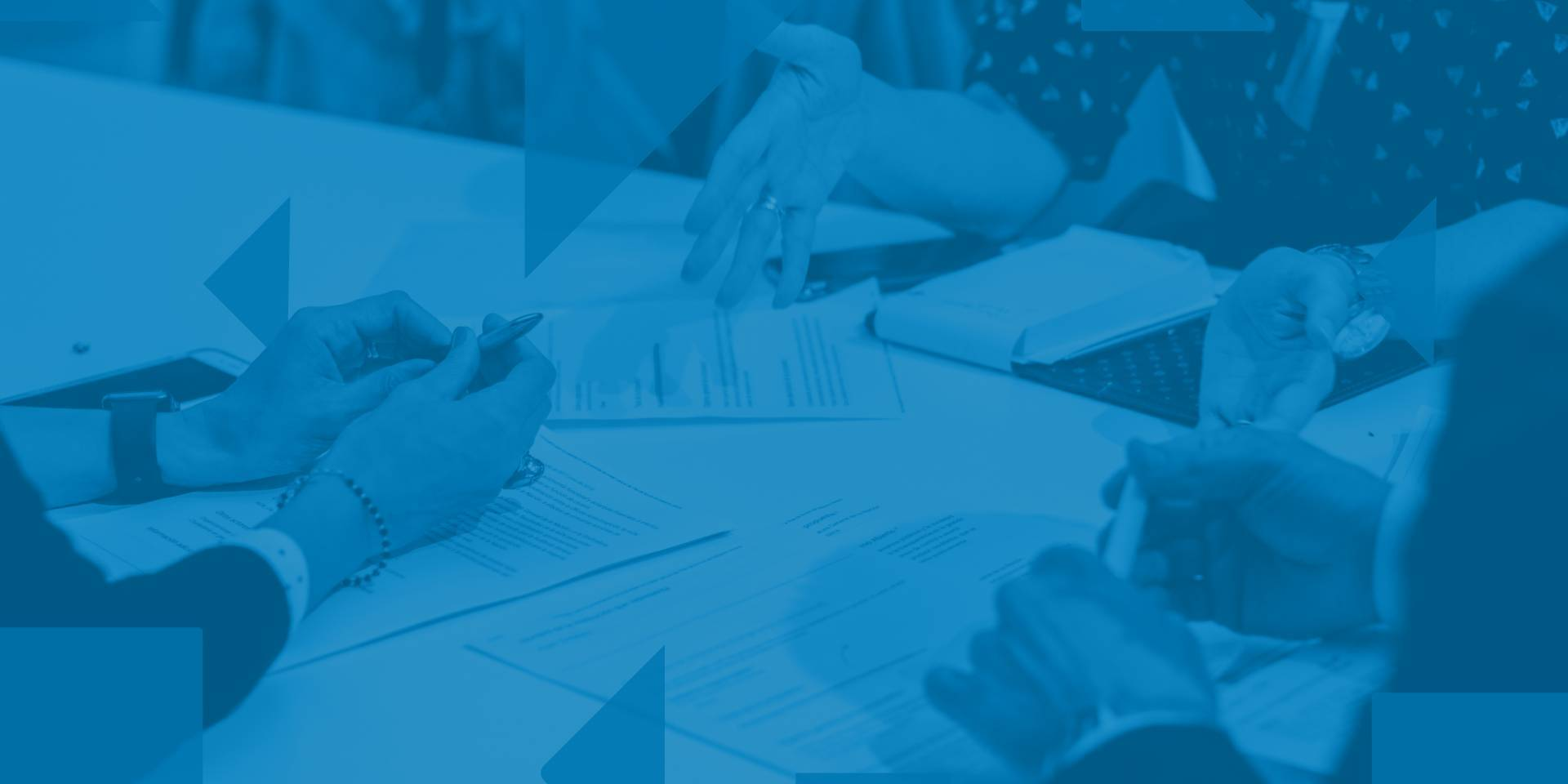 PRÓXIMOS PASOS – ACERCAR PRESUPUESTO
Ficha de programas
Análisis transversal
Agilizar búsqueda de información      Busqueda en lenguaje natural      Suscripción a novedades en los datos
Explorador del gasto
Vinculación Plan Presupuesto
8
Gracias
por su atención
9